If Then Else Visual Programming module
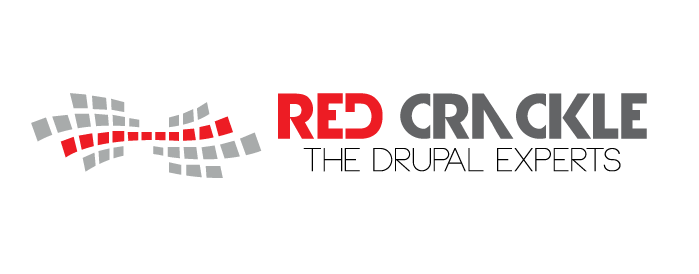 Neerav Mehta
http://redcrackle.com
512-228-9657
Vision
Automate actions on the site without any PHP coding
Target users: Site builders
Examples:
Send automated marketing emails depending on user actions
Redirect users to different dashboards depending on roles
Alter / validate forms
Advantages over Rules
Better drag and drop graphical UI to set up flows
Easier to follow the flow of inputs and outputs as compared to using tokens
Built-in support for “Else” statement
Built-in support for form alteration, validation and submission
Things to do
Integration with non-core field types such as Workflow
Multi-valued fields
Integration with Webform and Drupal Commerce
Loops
UI Improvement
Multilingual support
Make it extensible using hooks and services
Demo